個別避難計画立案の実際
個別避難計画立案の実際
1. 在宅高度医療患児・者の個別避難計画
！災害発生！
⓪　安否確認
①　危機の破損あり　　　　　　  （救急搬送）

②　自宅の損傷なし・備蓄あり （自宅療養）
③　自宅の損傷等                 （避難所等）


④　長期化による最終手段　　（入院）
平時からの準備が大切
様式６
泉佐野保健所版
〇〇　〇〇さんの災害時の手引き（個別避難計画）
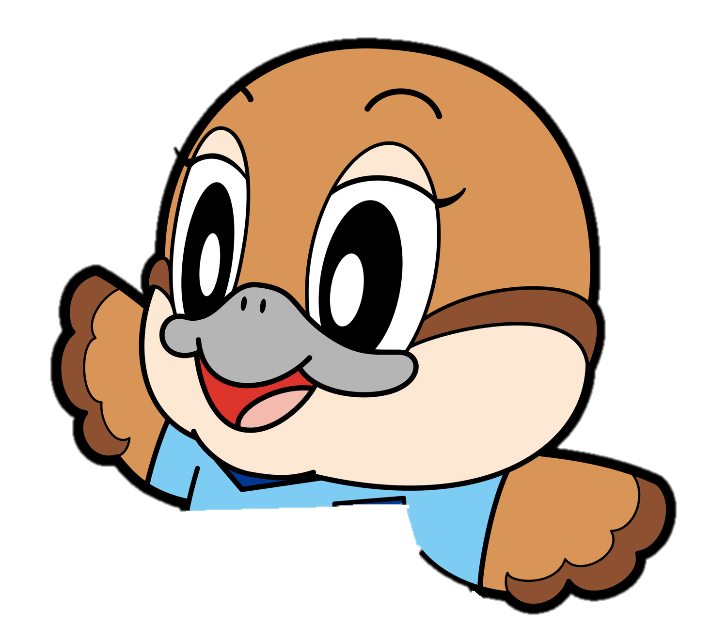 災害に備えて、普段から
携帯電話や外部バッテリーの充電をしといてや～
この手引きは、災害への備えや災害時の対応について、ご本人・ご家族及び関係者で相談して作成したものです。
災害はある日突然やってきます。この手引きを人工呼吸器のすぐそばに置いて、時々内容を確認してください。また、一緒に確認しましょう。
災害時に避難・入院する際は、この手引きと、「災害時基本情報シート」 （一緒に保存しておく）を必ず持って行きましょう。
災害時は、担当者以外の保健所職員が連絡をすることがあります。また、関係者とも連絡を取り合います。
Ⓒ2014 大阪府もずやん
災害時のフロー図
＜警戒レベルに応じた行動を促す情報ととるべき行動＞
自宅付近のハザード情報は？
想定されるものに〇をしておきましょう。
②呼吸器が正常に作動しているか確認
地震　　津波　　台風
洪水　　土砂災害
その他（　　　 　　　）
①患者の状態を確認
□　呼吸器本体の破損の有無
　□　異常な音、においの有無
　□　回路破損の有無（回路図確認）
　□　設定値が変わっていないか
□　呼びかけへの反応の有無
　□　外傷の有無
　□　パルスオキシメーターでの測定
　□　顔色・体温・脈拍・呼吸回数の確認
【参考】内閣府　避難勧告等に関するガイドライン
警戒レベルを確認し、
自宅で療養可能か判断
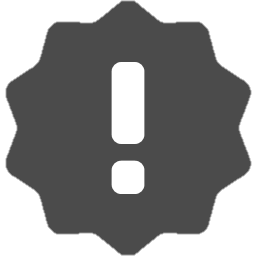 反応がない場合、
　→すぐに、救急搬送

外傷や、患者の状態に
異常がある場合、
　→関係者に連絡し、
　　 指示をあおぎましょう
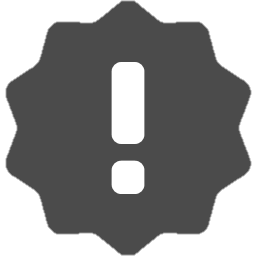 作動していない、
もしくは対応不可な場合、
→すぐに、アンビューバックによる
　 呼吸補助を開始
→業者に連絡
→関係者に連絡
停電している場合（停電した日時：　　月　　日　　時　　分）
★人工呼吸器や、酸素ボンベの持続時間を確認（内部＋外部バッテリー）
呼吸器：　　　　　　時間
★その他、発電機やシガーソケット等を利用した電源確保
吸引器：　　　　　　時間
酸素：　　　　　　時間
吸引器：上記＋　　時間
　　　　　　 計　　　　 時間
酸素：上記＋　　時間
　　　　　 計　　　　時間
呼吸器：上記＋　　時間
　　　　　　 計　　　　 時間
③連絡が可能な関係者へ連絡　→「安否情報連絡先」へ
④状況に応じて、「在宅で様子をみる」「避難」「入院」を選択
[Speaker Notes: 停電した場合に、いつまで自宅で電力を維持できるのかを把握しておくことが重要です。]
更新のタイミング
担当者やタイミングを決めて置く
[Speaker Notes: 個別避難計画は、患者さんの状態や家族の状況により見直しが必要です。誰が見直すのか、どのタイミングで見直すのかを
明確にしておくことで、いつも新しい個別避難計画が準備できます。]
更新日　　年　　月　　日（変更時）
１．患者連絡票→ 緊急入院時に必要な項目です。
　　　　主治医以外でも、この情報に基づいて医療機関と連絡をとることができます。
　　　　シートに記入するか主治医の診療情報提供書を準備しておきましょう。
①基礎情報
②身体状況
[Speaker Notes: 一般に、在宅患者が医療機関に入院するとき、受け入れ病院は多くの情報を必要とするので主治医が入院を調整します。
しかし、災害時の長期停電などで最後の手段として入院が必要な場合、必要な情報があれば必ずしも主治医からの入院調整でなくても訪問看護や家族からの入院調整
でも受け入れを検討すると回答する医療機関もありました。
そのために必要な情報を記載するのがこちらのページです。]
変更時
１．患者連絡票
　　　　※以下の項目の「最新情報」を準備しましょう（記入または別紙で用意）
③医療情報
[Speaker Notes: 医療機関の受け入れにあたって、特に重要なのは現在の人工呼吸器の設定と薬の情報です。]
変更時
１．患者連絡票
　　　　 ※以下の項目の「最新情報」を準備しましょう（記入または別紙で用意）
③医療情報
回路写真を張り付け
（スマートフォンでの写真保存、説明書の準備もしておく）

例）
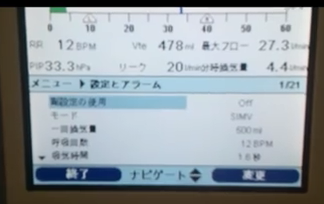 ④薬情報
薬情報の記入
（お薬手帳、スマートフォンでの写真保存なども準備）
[Speaker Notes: 回路の写真や人工呼吸器の設定、薬の情報は、関わる色々なひとが知っていることが大切です。
このページに貼り付け、記入したり、スマートフォンで写真で残しておく、説明書やお薬手帳はいつも近くに置いておくなど様々な方法で現在の情報が分かるようにしておきます。]
２．安否情報連絡先
更新日：　　年　　月　　日（年１回）
・ご本人から関係機関へ連絡する場合、上から順番に電話しましょう　
　　→関係機関につながったら、関係機関同士が情報共有をします。
　　　※LINEやメール等も利用するとよいでしょう。
・関係機関からご本人へ連絡がついた場合も、関係機関同士で情報共有します。
＜関係機関の情報共有方法＞
その他の関係者
[Speaker Notes: 安否確認を効率的に行うためには、本人から関係機関へ連絡する順番や関係機関同士の情報共有方法を決めておくことが重要です。
これにより、家族が何度も安否確認の電話を受けて対応する必要がなくなります。
また、その他の関係者の連絡先も一覧としてもっておくと便利です。]
３．関係者連絡先
更新日：　　年　　月　　日（年１回）
・前ページ以外の関係者の連絡先を記入しましょう
家族・親戚
４．バッテリー・備蓄
更新日：　　年　　月　　日（年１回）
最低３日分の備蓄を確認しましょう
[Speaker Notes: 最低３日分の備蓄があるか確認します。]
避難の準備
1年に1回、見直しましょう
年　　　月　　　日
年　　　月　　　日
年　　　月　　　日
年　　　月　　　日
年　　　月　　　日
０．避難にあたり
☆発災直後、医療機関や救急搬送は傷病者の対応に追われるため、緊急性が
　ない場合の入院受け入れは困難な可能性があります。
　自宅や機器の損傷がなく、身体の状態が安定していれば、まずは自宅で様子を
　見ることができるように（３日間程度）準備が必要です。
１．災害の長期化による避難先の検討（避難所・医療機関）
充電のみの対応可能
事前レスパイト必要か
主治医以外でも入院調整可か
２．移動方法
[Speaker Notes: ①救急と合意が取れれば、
「〇〇日以降であれば救急による搬送も応相談（ただし、確約できません）」
と下端に記入する。
②充電のみの対応可能
事前レスパイト必要か
主治医以外でも入院調整可]
個別避難計画が立案できたら
各市町の窓口へ提出
個別避難計画の立案で困ったことが
あれば、保健所にご相談頂ければ
ご助言可能です。